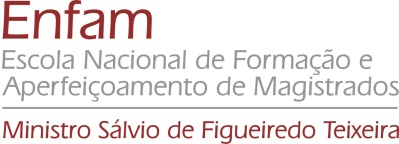 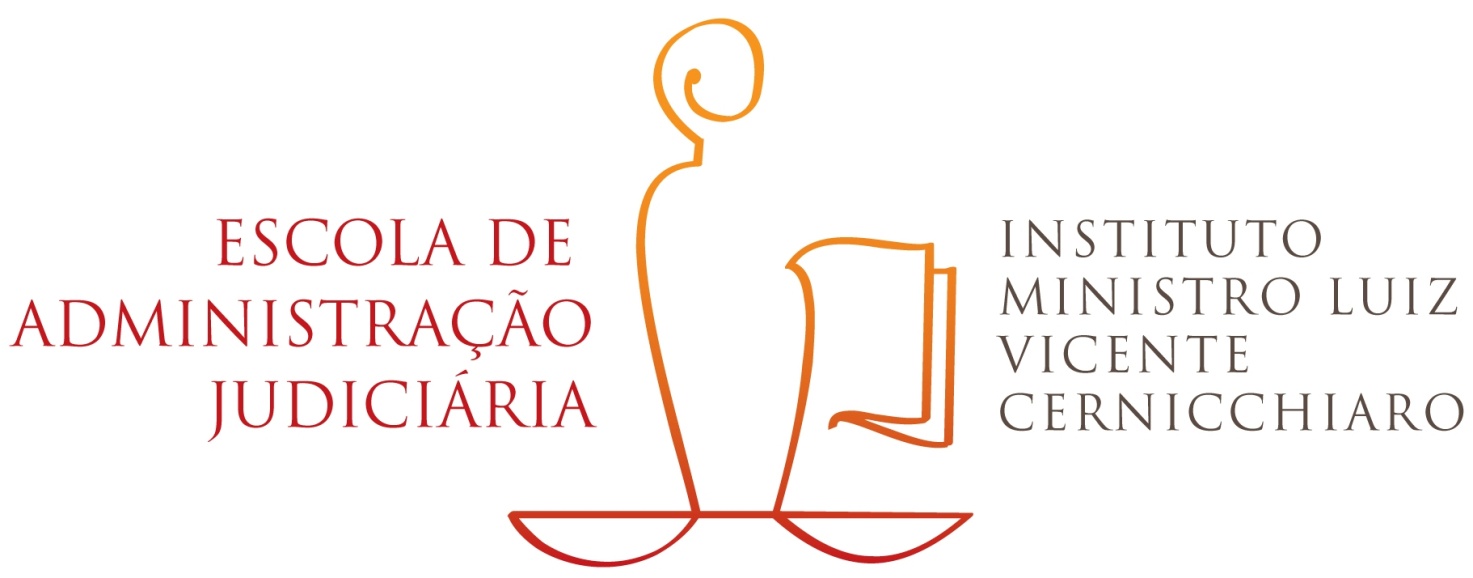 Escola de Administração Judiciária 
Subsecretaria de Formação e Aperfeiçoamento de Magistrados
Escola de Administração Judiciária
MISSÃO 

Contribuir para o alcance da paz social, por meio da educação corporativa para magistrados, servidores e sociedade, promovendo ambiente de aprendizagem e desenvolvimento no âmbito do TJDFT.
VISÃO 

Até 2016, ser reconhecida como escola judiciária de referência no Brasil, com sede própria, na oferta de programas educacionais estratégicos, por meio de ações presenciais e a distância.
VALORES

Autodesenvolvimento, autonomia, comprometimento, inclusão, inovação, valorização das pessoas, visão sistêmica.
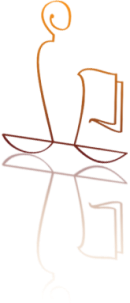 Escola de Administração Judiciária 
Subsecretaria de Formação e Aperfeiçoamento de Magistrados
Presidência  TJDFT
Diretor-Geral
Coordenador-Geral
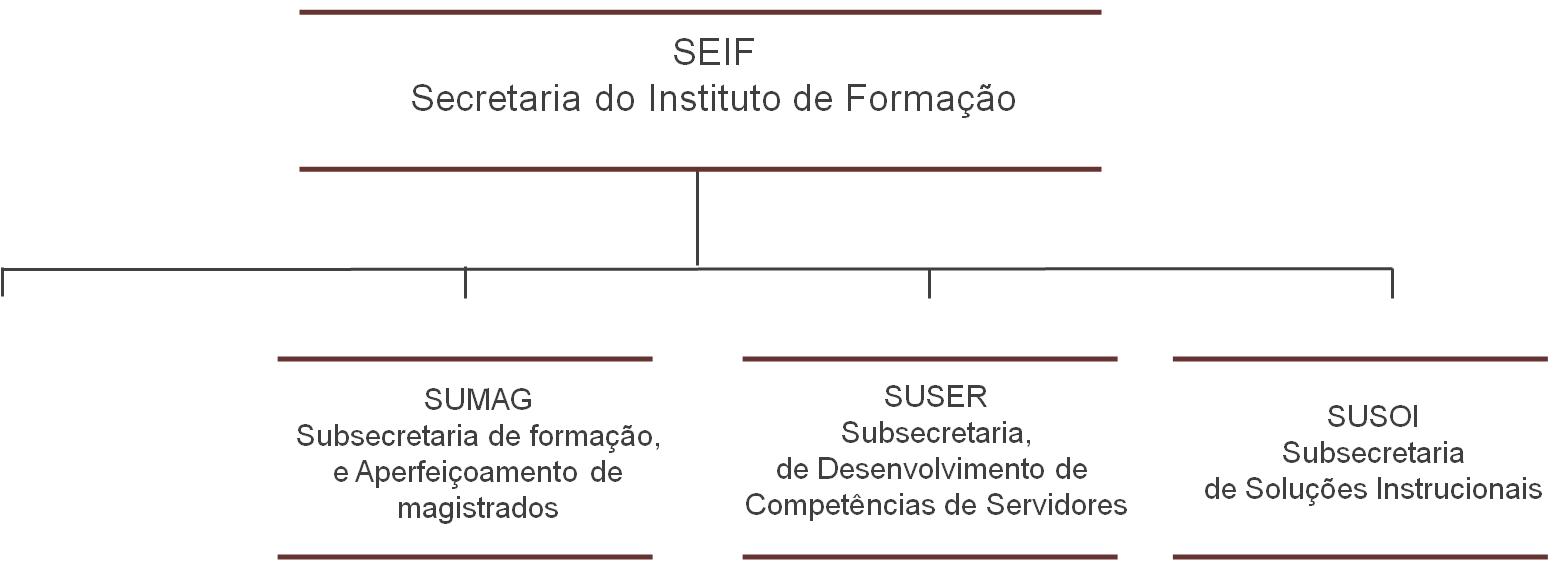 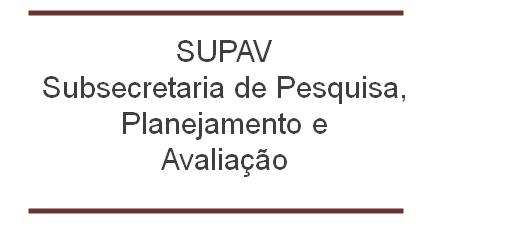 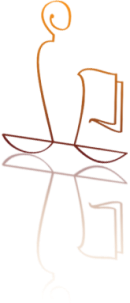 Escola de Administração Judiciária 
Subsecretaria de Formação e Aperfeiçoamento de Magistrados
A Escola em números
Magistrados – 2013

186 capacitados
763 participações
3.977 horas-aula
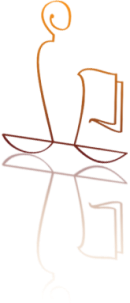 Escola de Administração Judiciária 
Subsecretaria de Formação e Aperfeiçoamento de Magistrados
Formação Inicial de Magistrados do TJDFT
Etapa posterior ao concurso
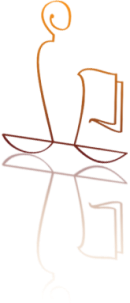 Escola de Administração Judiciária 
Subsecretaria de Formação e Aperfeiçoamento de Magistrados
Curso de Formação Inicial 
Carreira da Magistratura do TJDFT - 2013
Objetivo Geral
Desenvolver os conhecimentos e habilidades do magistrado em relação à realidade jurisdicional do TJDFT e seu contexto social, bem como aprimorar os conhecimentos nas diferentes áreas do saber, de forma a contribuir para sua atuação profissional com maior segurança e eficiência.
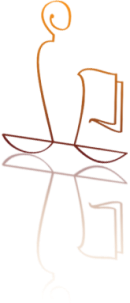 Escola de Administração Judiciária 
Subsecretaria de Formação e Aperfeiçoamento de Magistrados
Curso de Formação Inicial 
Carreira da Magistratura do TJDFT - 2013
Curso em números
Duração: 5 meses
 
716 horas de capacitação
 
68 docentes envolvidos

22 juízes orientadores

21 novos magistrados capacitados
434 horas-aula:  Exercício da Prática Judicante nos diferentes Juízos

282 horas-aulas: cursos (jurídicos e multidisciplinares), visitas técnicas e Enfam
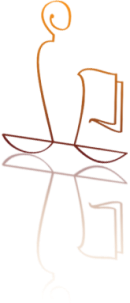 Escola de Administração Judiciária 
Subsecretaria de Formação e Aperfeiçoamento de Magistrados
Curso de Formação Inicial 
Carreira da Magistratura do TJDFT - 2013
Critérios para Certificação
Nota mínima: 7,0 (conceito ótimo ou bom)
Frequência mínima: 75%
Avaliação de Reação
Realizada ao final de módulos
Sistema on-line
Discente e docente avaliam e são avaliados
Nível de satisfação com as ações educacionais: 4,45 em escala de 5 pontos
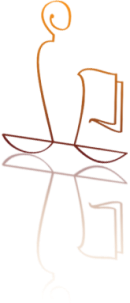 Escola de Administração Judiciária 
Subsecretaria de Formação e Aperfeiçoamento de Magistrados
Panorama da Organização Curricular da Formação Inicial
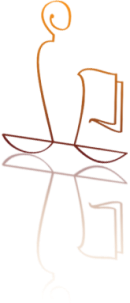 Escola de Administração Judiciária 
Subsecretaria de Formação e Aperfeiçoamento de Magistrados
Panorama da Organização Curricular da Formação Inicial
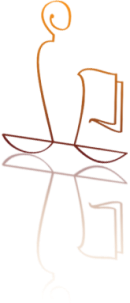 Escola de Administração Judiciária 
Subsecretaria de Formação e Aperfeiçoamento de Magistrados
Panorama da Organização Curricular da Formação Inicial
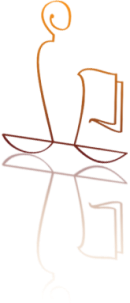 Escola de Administração Judiciária 
Subsecretaria de Formação e Aperfeiçoamento de Magistrados
Panorama da Organização Curricular da Formação Inicial
Escola de Administração Judiciária 
Subsecretaria de Formação e Aperfeiçoamento de Magistrados
Panorama da Organização Curricular da Formação Inicial
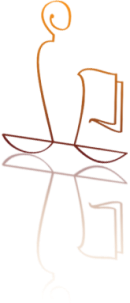 Escola de Administração Judiciária 
Subsecretaria de Formação e Aperfeiçoamento de Magistrados
Pontos Positivos
Magistrado com dedicação exclusiva nas quatro primeiras semanas
 Avaliação positiva do corpo docente
 Metodologia participativa com simulações e atuação orientada nos juízos
 Organização curricular em módulos obedecendo a convergência temática
 Orientação curricular: humanística, pragmática e dialética
 Credenciamento do Curso na Enfam
Oportunidades de Melhoria
Diminuição da carga horária
 Dedicação exclusiva dos magistrados à formação durante todo o curso
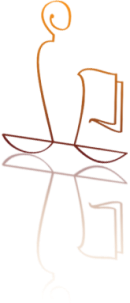 Escola de Administração Judiciária 
Subsecretaria de Formação e Aperfeiçoamento de Magistrados
A Escola de Administração Judiciária do TJDFT agradece a atenção!
Des. George Lopes Leite
Diretor–Geral da Escola  

Arlete Garcia Rodrigues
Secretária da Escola 

Geoísa Cardoso
Subsecretária de Formação e Aperfeiçoamento de Magistrados
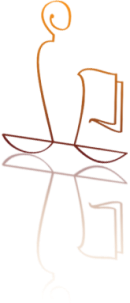 Escola de Administração Judiciária 
Subsecretaria de Formação e Aperfeiçoamento de Magistrados